Земельный участок по адресу: г. Пермь, Индустриальный район, ул. Нефтяников, 207
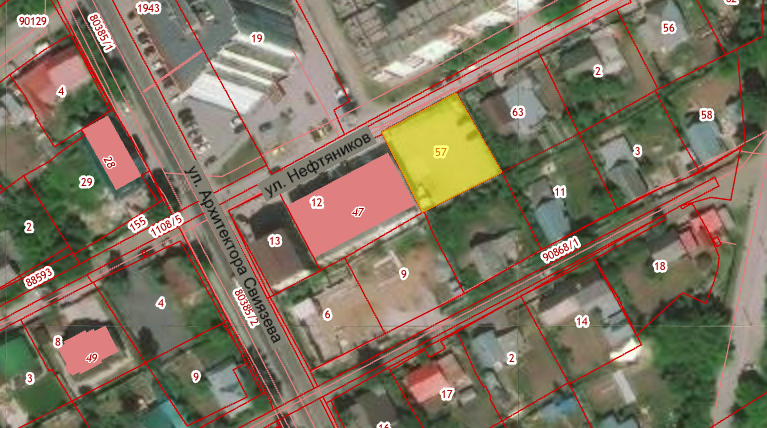 Кадастровый номер участка – 59:01:4413833:57
Площадь земельного участка – 793 кв.м.
Форма собственности – неразграниченная государственная земля;
Градостроительный регламент –  (Ж-2);
Вид разрешенного использования – магазины;
Транспортная доступность: расстояние до остановки общественного транспорта «Милиционера Власова» – 450м, автобусы №№ 13, 28, 55, трамваи №№ 2, 11, 12.